ПРОФИЛАКТИКА алиментарнозависимых заболеваний у детей школьного возраста
Малимон Светлана Георгиевна
Заведующая Краевым детским эндокринологическим центром
ГБУЗ ПК КДКБ
Актуальность
Около 2 миллиардов человек в мире имеют избыточный вес, а из них 300 миллионов страдают ожирением. 
 В развитых странах мира 25 % подростков имеют избыточную массу тела, а 15 % страдают ожирением. 
У каждого пятого школьника города Перми обнаруживается ожирение, либо избыточная масса тела.
Определение ВОЗ
Здоровье 
полное физическое, психическое и социальное благополучие человека.
Рациональное питание 
одно из основных средств обеспечения нормального физического и умственного развития детей.
От  чего зависит здоровье человека
1.Внешняя среда и природно-климатические условия 
20%
2. Генетическая биология  человека (наследственность) 10%
3. Уровень здравохранения 
10%
4. ОБРАЗ ЖИЗНИ
(питание, условия учебы и труда, материально-бытовые условия) 60%
Нарушения питания
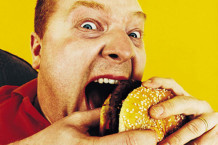 Переедание:
 Увеличение количества 
пищи и кратности приёма

Вредные пищевые привычки: фастфуд и «перекус».

Недоедание:
   Бедный пищевой рацион.
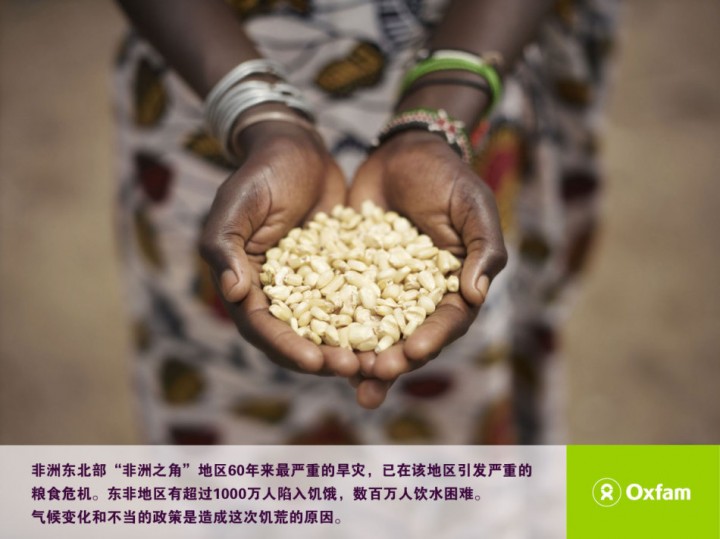 РАЦИОНАЛЬНОЕ ПИТАНИЕ ДЕТЕЙ ШКОЛЬНОГО ВОЗРАСТА
Рациональное питание – одно из основных средств обеспечения нормального физического и умственного развития детей. 
Оно повышает их устойчивость к болезням и успеваемость.
Значение рационального питания возрастает в условиях большой учебной нагрузки. Современные учебные программы очень насыщены.
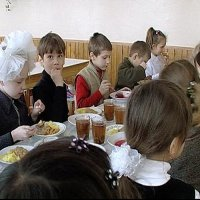 Большое значение для школьников имеет правильный режим питания. 
По современным научным данным наиболее обоснованным и полезным для детей школьного возраста является режим пяти – или шестиразового питания, при котором достигаются наилучшие показатели физического состояния, развития и работоспособности.
Режим питания школьника строится с учетом приемов пищи дома и в школе, а так же определяет не только время приема пищи, но и калорийный объем каждого приема пищи.
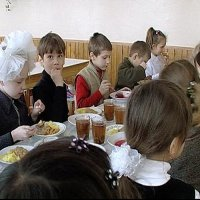 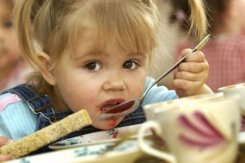 Таблица калорийности для школьников
режимы питания  школьников в зависимости от смены обучения(в % от калорийности суточного рациона):
Для школьников, занимающихся в первую смену:
1-й завтрак – 20%;
2-й завтрак– 10%;
Обед– 35%;
Ужин– 25%
 2 ужин -10%
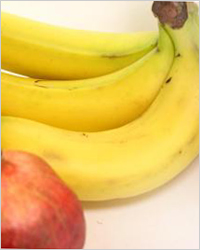 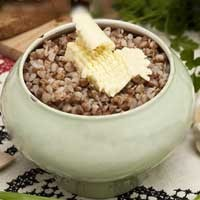 режимы питания  школьников в зависимости от смены обучения(в % от калорийности суточного рациона):
Для школьников, занимающихся во вторую смену:
Завтрак– 20%;
Обед– 35%;
Полдник– 20%;
Ужин– 20%.
2 ужин – 5%
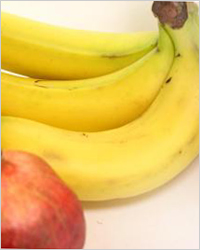 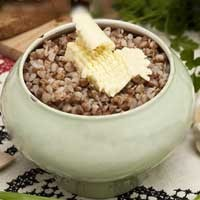 Промежутки между отдельными приемами пищи 
не должны превышать 3-4 часа, в таком случае обеспечивается лучшее переваривание и усвоение пищи, а также исключается чувство голода. 
Промежуток между ужином и завтраком следующего дня (ночной промежуток) 
не должен превышать 12 часов. 
Домашнее питание должно дополнять школьное, что обеспечивает полноценность всего суточного пищевого рациона школьника. 
Регулярный прием пищи ежедневно в одно и то же время в более или менее равномерных количествах является основой рационального детского питания.
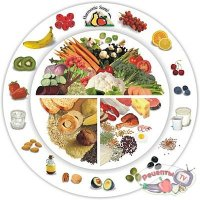 Для обеспечения белковой полноценности питания необходимо ежедневно включать в пищевой рацион школьника:
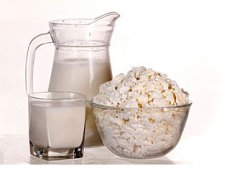 Молоко и кисломолочные продукты – 500 г, 
яйцо, творог – 40–50 г,
сыр – 10–15 г, 
рыба – 40–60 г, 
мясо школьникам младшего возраста 
(7 – 10 лет) – 140 г, 
среднего возраста (11–13 лет) – 175 г 
 подросткам (14–17 лет) – 220 г.
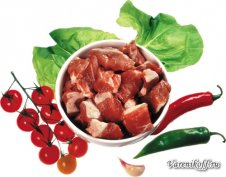 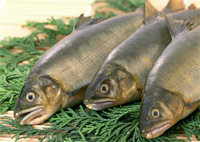 Примерный суточный набор  продуктов – источников растительного белка и углеводов:
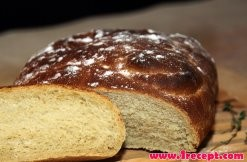 хлеб ржаной – 100 г
 (для школьников младшего возраста – 75 г); 
пшеничные хлебобулочные изделия  200 г (для младшего возраста-165 г, 
    для юношей – 250 г); 
крупы – 35 г; 
макаронные изделия – 15 г;
 бобовые – 10 г
 (для школьников младшего  возраста – 5 г).
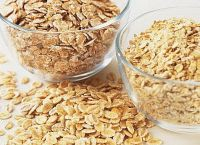 Потребность в жирах школьников
Средняя потребность школьника в жире составляет 60-70 г в сутки, в том числе растительного – 20–30 г.
Наиболее полезным в детском питании является 
сливочное масло, в котором находятся витамины А и Д, фосфатиды, необходимые растущему организму. 
растительное масло (10–15 % от общего содержания жира). Большие количества растительного масла не могут быть рекомендованы в детском питании в связи с трудностью его переваривания и усвоения, а также созданием избыточных количеств полиненасыщенных жирных кислот – сверх установленных величин потребностей, что является нежелательным и не безразличным для детского организма.
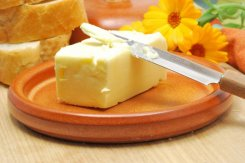 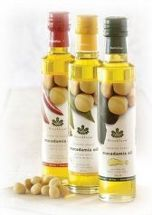 Отрицательное влияние избытка жира
нарушается обмен веществ, 
ухудшается использование белка 
расстраивается пищеварение.
    В следствии чего появляется избыточная масса тела.
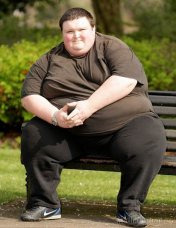 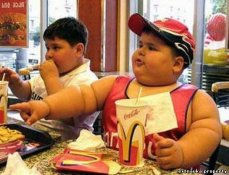 Примерное меню ребенка на 2400 ккал
Спасибо за внимание